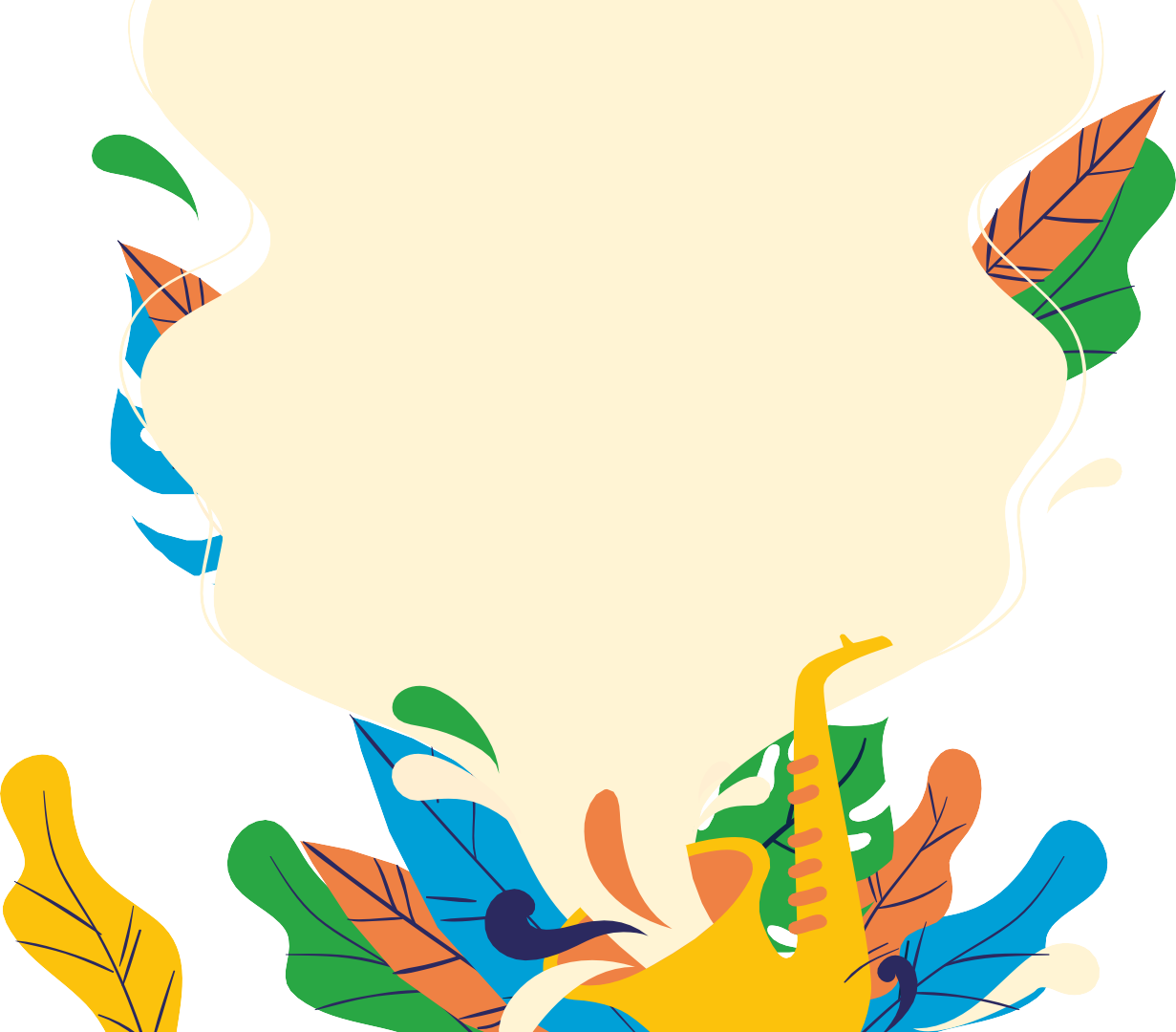 PANCASILA  SEBAGAI  SISTEM  ETIKA
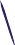 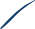 PENGERTIAN ETIKA
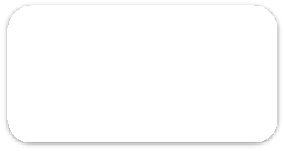 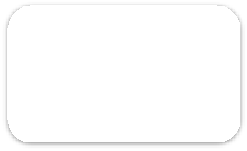 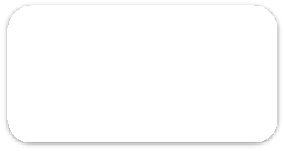 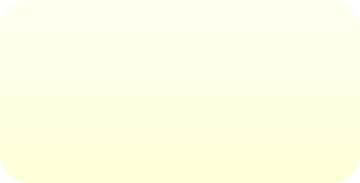 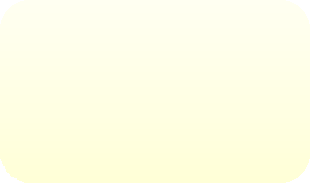 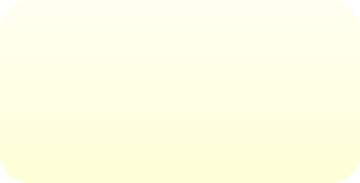 Dari Bahasa  Yunani
ETIKA
“Ethos”
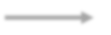 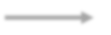 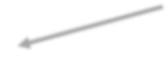 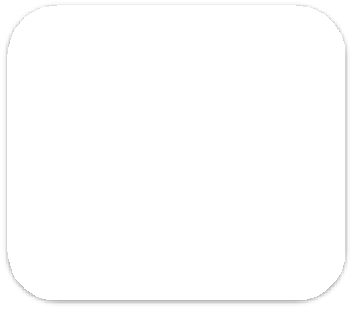 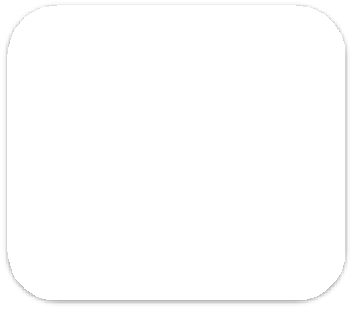 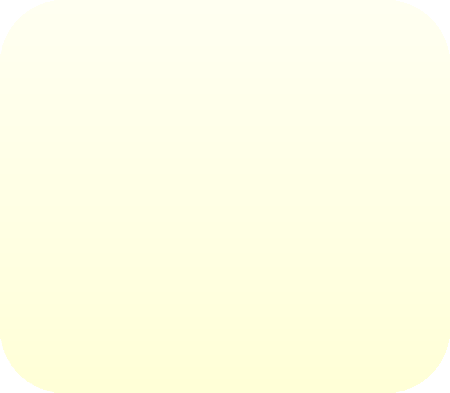 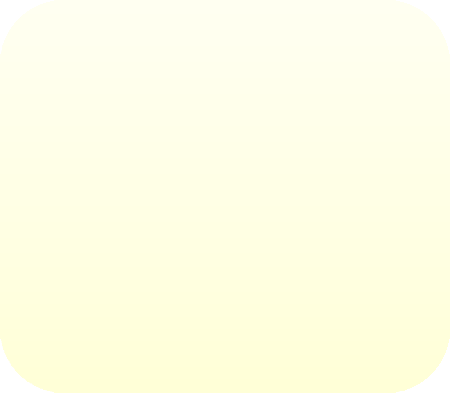 Ilmu tentang segala  sesuatu yang biasa  dilakukan atau ilmu  tentang adat kebiasan  (ETIMOLOGIS)
Tempat tinggal yang  biasa, padang rumput,  kandang, kebiasaan,  adat, watak, perasaan,  sikap dan cara berpikir
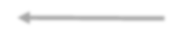 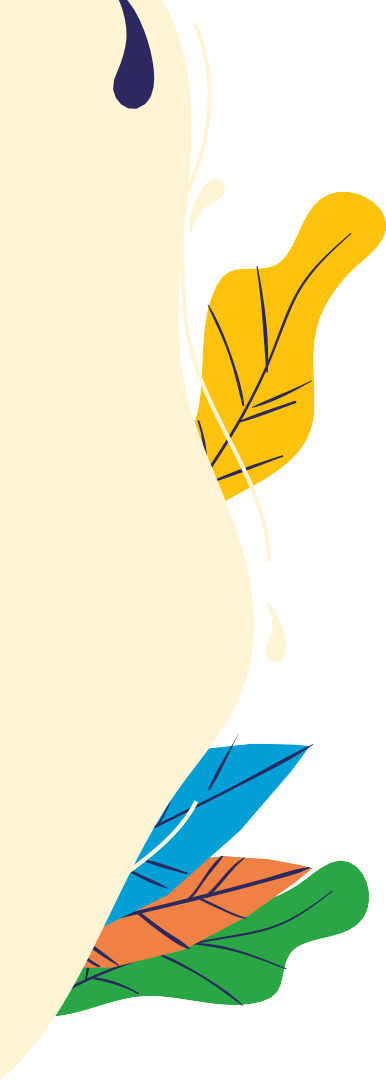 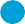 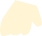 Etika berkaitan dengan kebiasaan  hidup yang baik, tata cara hidup  yang baik, pada diri seseorang  maupun masyarakat.
PENGERTIAN ETIKA
Dalam arti  luas
Ilmu yang membahas tentang  kriteria baik dan buruk
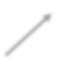 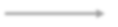 ETIKA
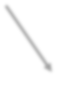 Sebagai pemikiran filosofis  mengenai segala sesuatu yang  dianggap baik atau buruk dalam  perilaku manusia
Pada
umumnya
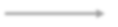 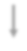 Keseluruhan perilaku manusia  dengan norma dan prinsip-prinsip  yang mengatur disebut moralitas  atau etika
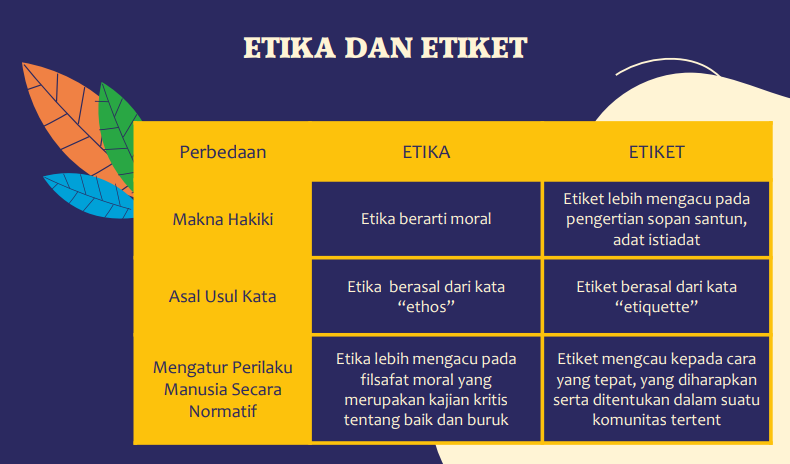 ETIKA DAN ETIKET
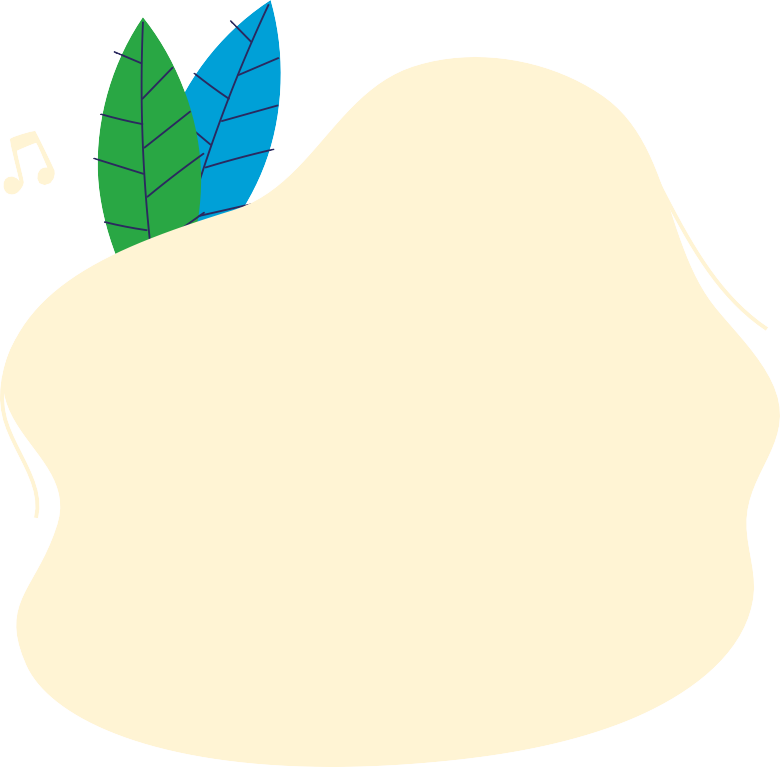 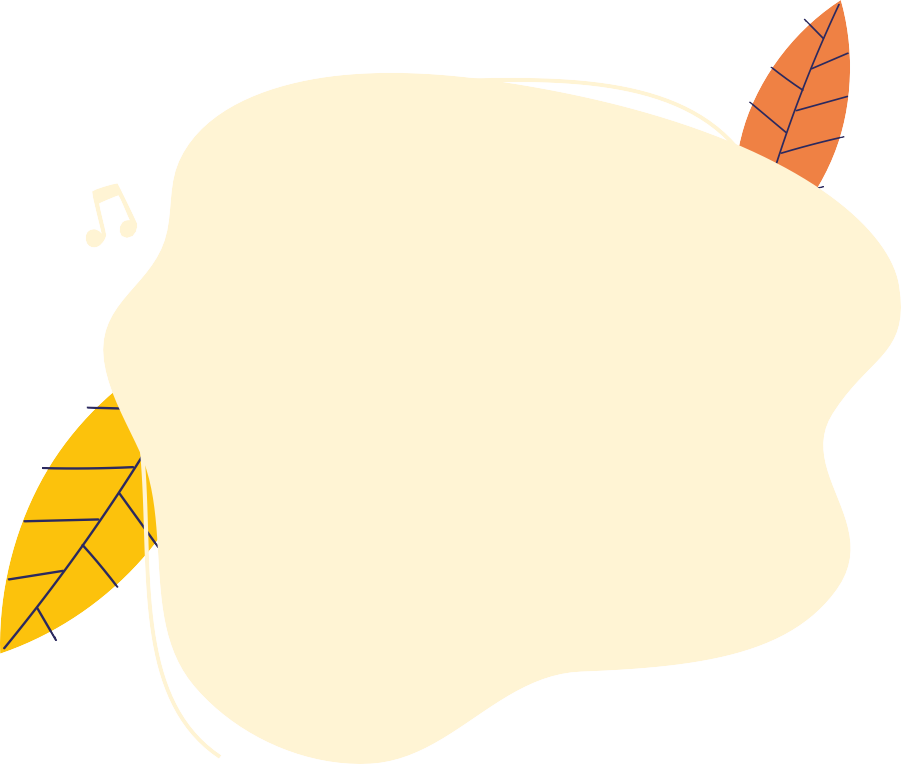 ETIKA
ETIKET
Mencuri termasuk  pelanggaran moral tidak  penting apakah dia mencuri  dengan tangan kanan atau  kiri
Terkait dengan tata cara  berperilaku dalam pergaulan,  seperti makan dengan  tangan kanan dianggap lebih  sopan atau beretiket
ALIRAN ETIKA DAN KARAKTERISTIKNYA
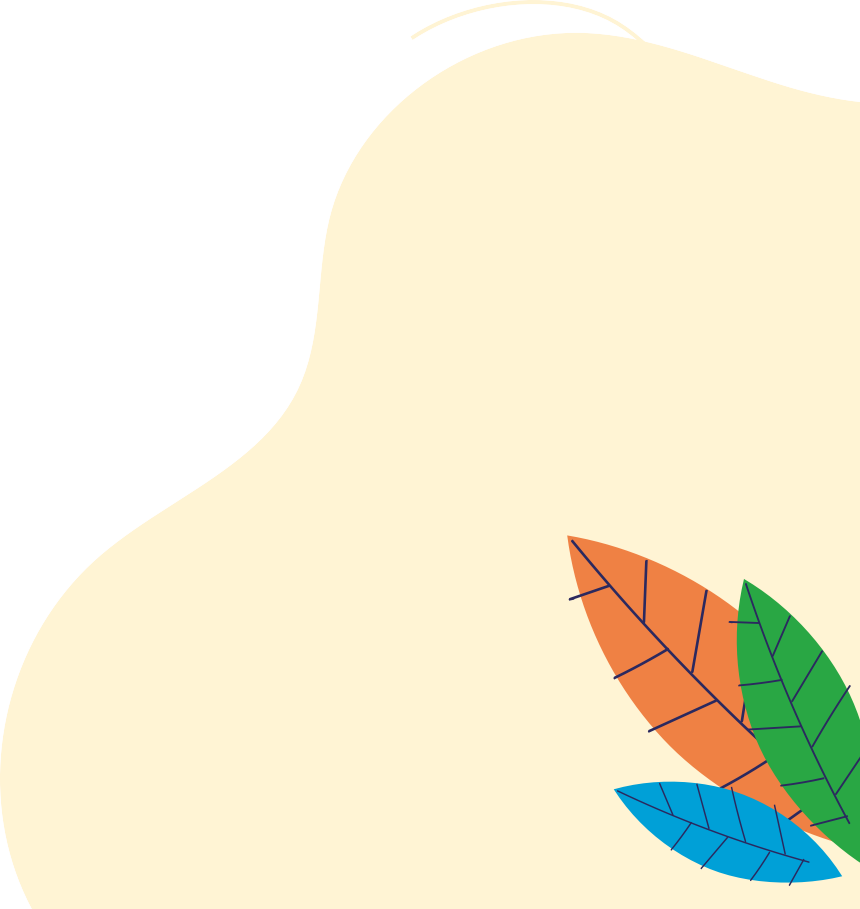 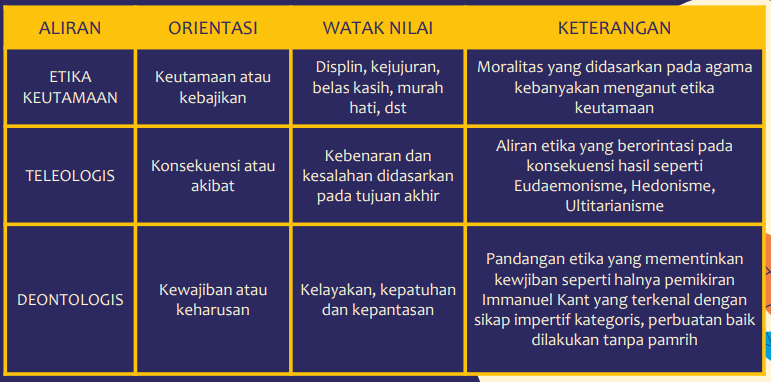 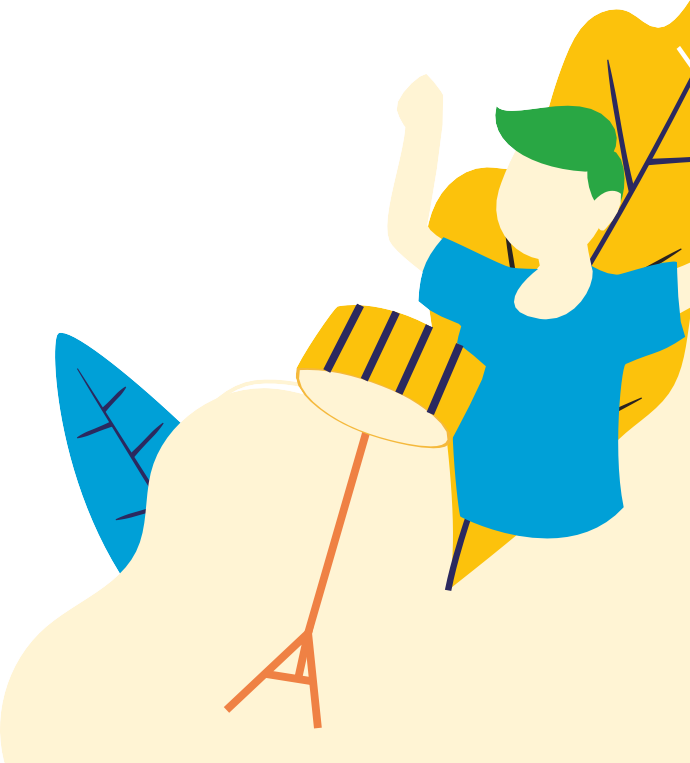 “Cabang filsafat yang dijabarkan dari sila-  sila Pancasila untuk mengatur perilaku  kehidupan bermasyarakat, berbangsa  dan bernegara di Indonesia”
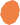 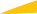 —ETIKA PANCASILA
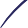 DIMENSI NILAI  PANCASILA
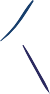 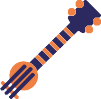 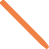 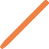 SILA KE-1
Mengandung dimensi moral  berupa nilai spiritualitas yang  mendekatkan diri manusia  kepada Tuhan YME, ketaatan  kepada dnilai agama yang  dianutnya
SILA KE-3
Mengandung nilai  solidaritas, rasa  kebersamaan, cinta  tanah air
SILA KE-2
Mengandung dimensi humanis,  artinya menjadi manusia lebih  manusiawi yaitu upaya  meningkatkan kualitas  kemanusian dalam pergaulan  antar sesama
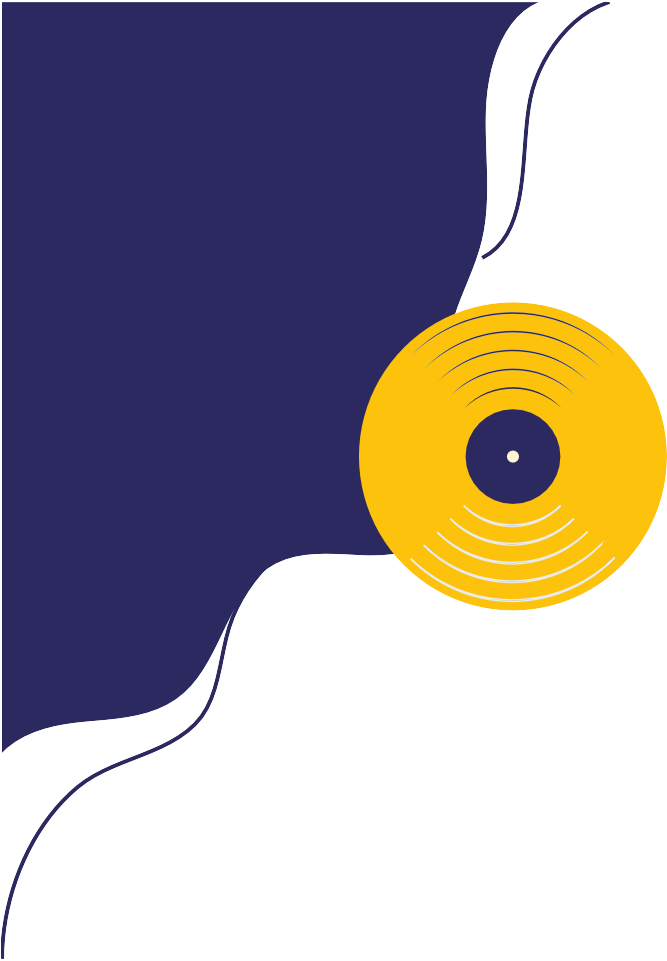 DIMENSI NILAI  PANCASILA
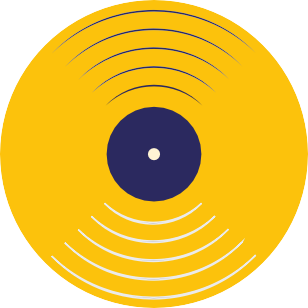 Sila Ke-4
Sila Ke-5
Mengandung dimensi nilai  berupa sikap menghargai  orang lain, mau mendengar  pendapat orang lain, tidak  memaksakan kehendak  kepada orang lain
Mengandung nilai mau  peduli atas nasib orang  lain, kesediaan membantu  kesulitan orang lain
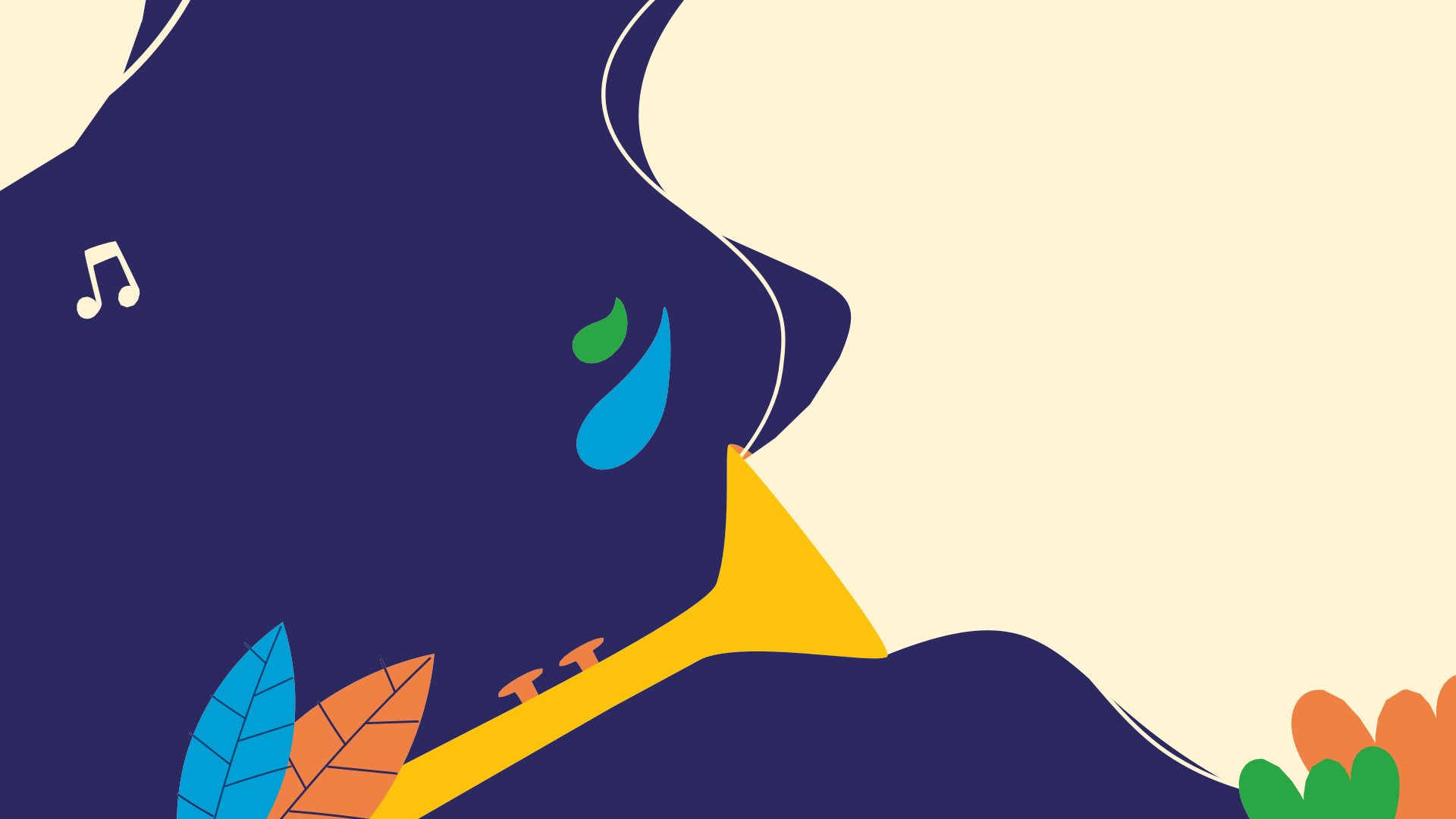 Etika Pancasila lebih  mendekati pengertian etika  keutamaan karena tercermin  dalam empat tabiat saleh,  yaitu kebijaksanaan,  kesederhanaan, keteguhan
dan keadilan.
ETIKA KEUTAMAAN  ETIKA PANCASILA
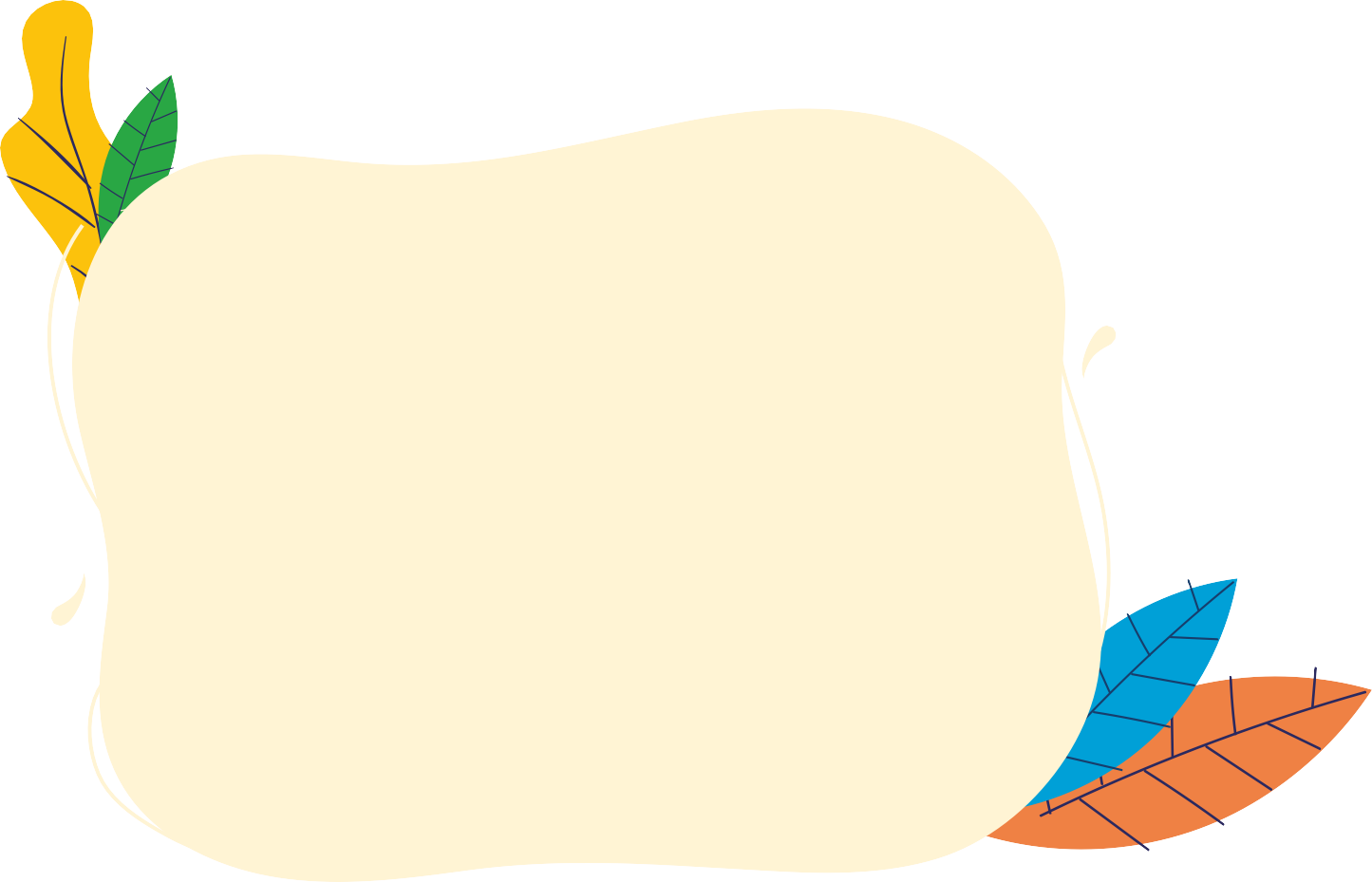 Kesederhanaan
Kebijaksanaan
Melaksanakan suatu tindakan  yang didorong oleh  kehendak yang tertuju pada  kebaikan serta atas dasar  kesatuan akal – rasa –  kehendak yang berupa  kepercayaan yang tertuju  pada kenyataan mutlak  (tuhan) dengan memelihara  nilai-nilai hidup kemanusiaan  dan nilai-nilai hidup religius.
Membatasi diri dalam arti  tidak melampaui batas  dalam hal kenikmatan
ETIKA KEUTAMAAN  ETIKA PANCASILA
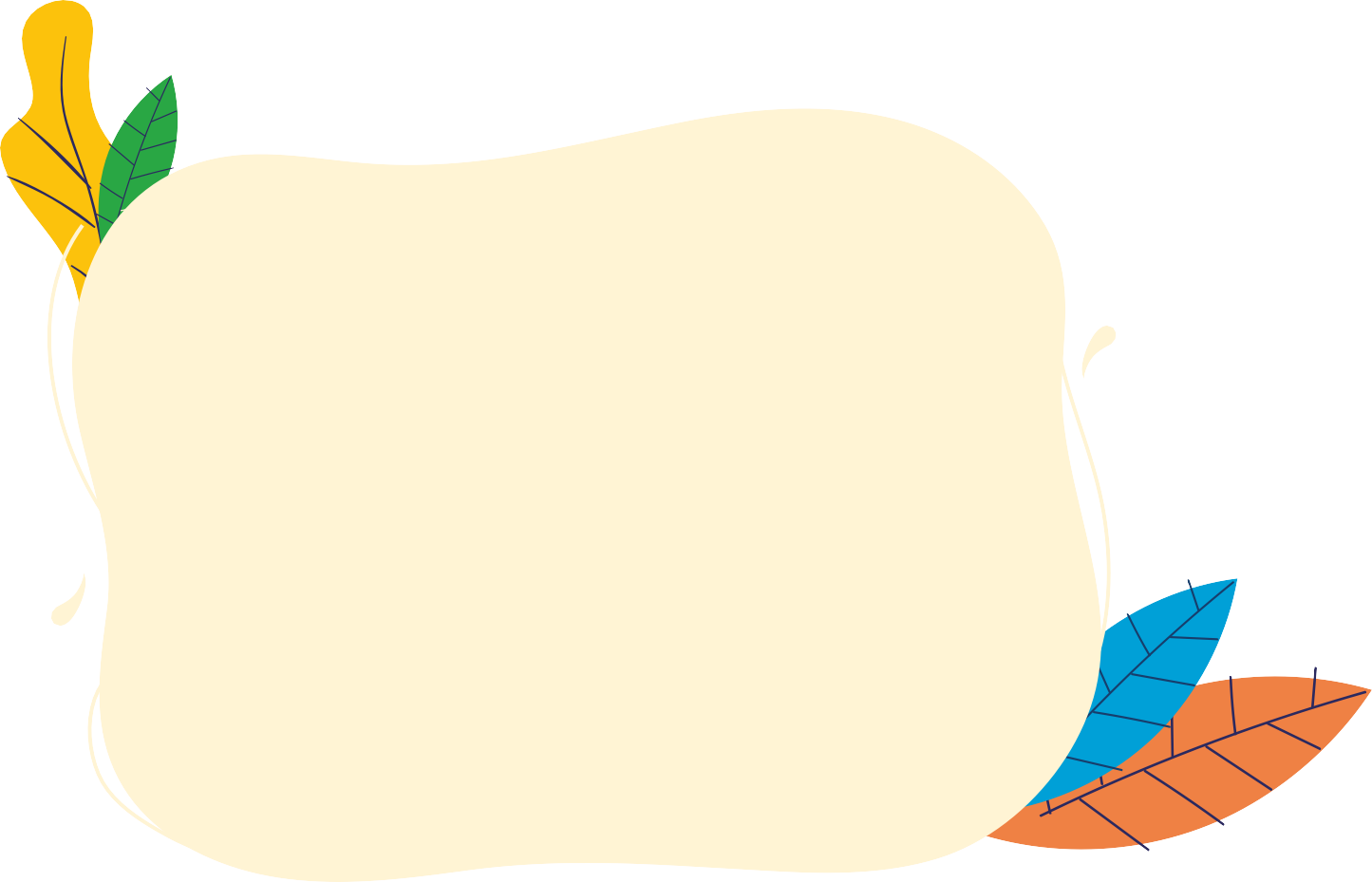 Keadilan
Keteguhan
Membatasi diri dalam arti  tidak melampaui batas dalam  menghindari penderitaan
Memberikan sebagai rasa  wajib kepada diri sendiri  dan manusia lain, serta  terhadap Tuhan terkait  dengan segala sesuatu  yang telah menjadi haknya
URGENSI PANCASILA  SEBAGAI SISTEM ETIKA
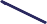 PERTAMA
KEDUA
KETIGA
Masih terjadinya aksi terorisme yang  mengatasnamakan agama sehingga  dapat merusak semangat toleransi  dalam kehidupan antar umat  beragama dan meluluhlantahkan  semangat persatuan atau mengacam  disintegrasi bangsa
Masih terjadinya  pelangaran HAM dalam  kehidupan bernegara
Banyaknya kasus korupsi  yang melanda negara  Indonesia sehingga dapat  melemahkan sendi-sendi  kehidupan berbangsa dan  bernegara
URGENSI PANCASILA  SEBAGAI SISTEM ETIKA
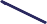 KEEMPAT
KELIMA
KEENAM
Ketidakadilan hukum yang masih  mewarnai proses peradilan di  Indonesia
Banyaknya orang kaya  yang tidak bersedia  membayar pajak dengan  benar
Kesenjangan antar  kelompok masyarakat  kaya dan miskin masih  menandai kehidupan  masyarakat Indonesia
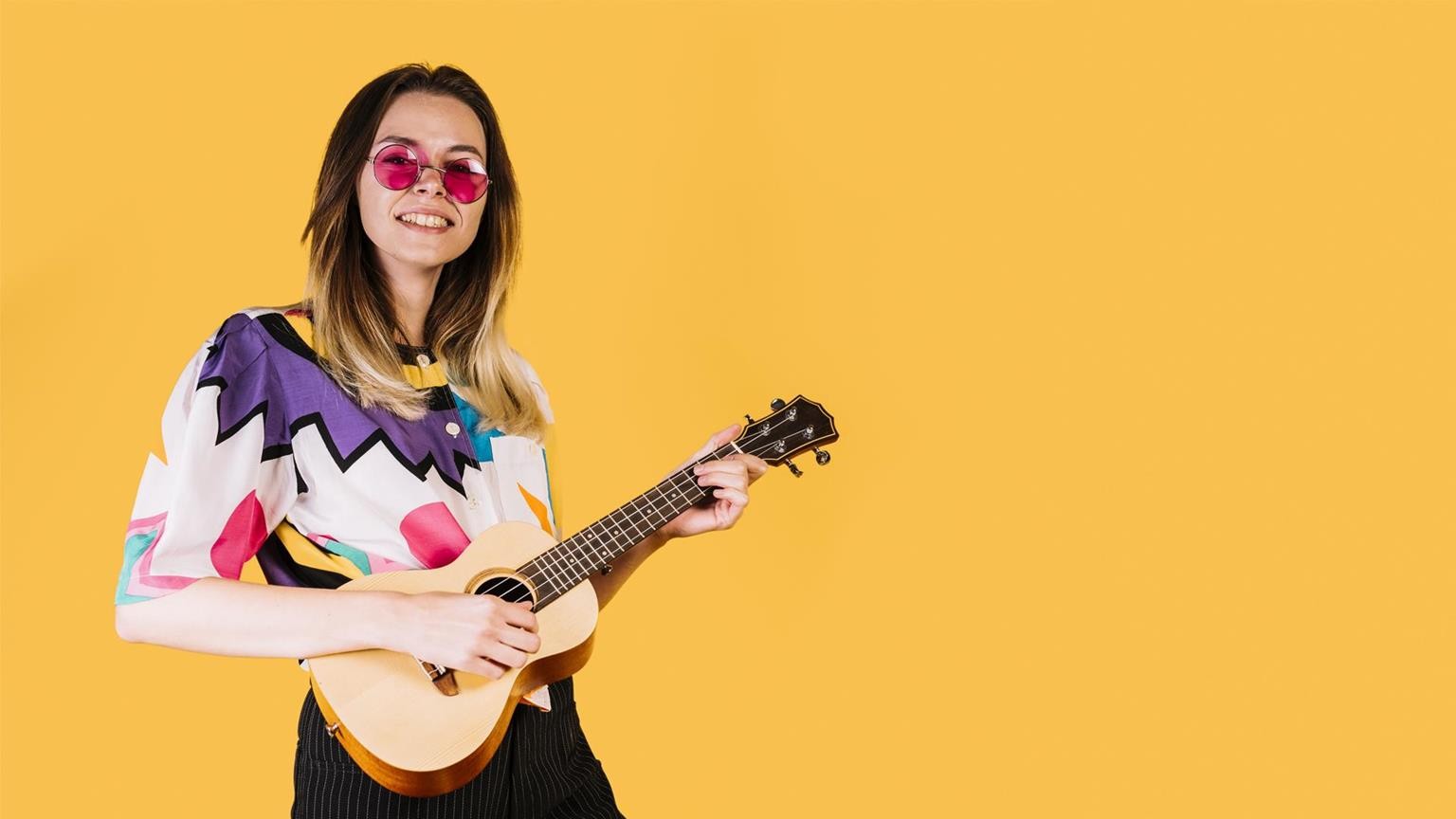 Hal tersebut memperlihatkan  pentingnya dan mendesaknya  peran dan kedudukan Pancasila  sebagai sistem etika karena  dapat menjadi tuntutan atau  sebagai Leading Principle bagi  warga negara untuk berperilau  seseuai dengan nilai-nilai
Pancasila
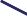 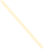 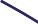 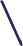 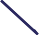